پایگاه داده My SQL
استاد : جناب آقای دکتر زلف پور
ارائه دهنده:
اعظم خیراندیش

بهار 93
آشنایی با MySQL :
پایگاه داده، شامل مجموعه ای از داده هاست که بصورت ساخت یافته و در قالب جداول در کنار یکدیگر قرار گرفته اند، در پایگاه داده برای عملیاتی مانند حذف، اضافه و ویرایش داده ها باید از یک سیستم مدیریت پایگاه داده   استفاده کرد. 
Access در بانک های اطلاعاتی با حجم کم داده
MySQL در بانک های اطلاعاتی نسبتا بزرگ و تا حجم چند میلیون داده (علت محبوبیت : راحت بودن محیط طراحی بانک اطلاعاتی و مدیریت آن( 
Oracle در بانک های اطلاعاتی بسیار بزرگ
ویژگی های اصلی MySQL :
متن باز بودن آن (open source)
در محیط های سیستم عامل های مختلف مانند ویندوز و لینوکس به خوبی کار می کند و به علت وجود API های مختلف می تواند توسط زبانهای برنامه نویسی مختلف استفاده شود. 
می تواند روی سیسستم هایی که چند پردازنده دارد استفاده شود و حتی از چند cpu نیز برای اجرا استفاده کند. 
سرعت و امنیت بالا
حل مشکل فارسی نویسی از نسخه 4.1.3  به بعد
آشنایی با دستورات کار با پایگاه داده :
سیستم های مدیریت پایگاه داده معمولا از یک زبان ساخت یافته استاندارد بنام SQL بطور مشترک استفاده می کنند. 
SQL : Structure Query Language 
زبان SQL یک زبان استاندارد بین المللی است.
زبان SQL قادر به ذخیره، بازیابی، حذف و اضافه کردن اطلاعات یا به روز رسانی آنها را دارد. 
Table : جدول ها مهمترین عناصر پایگاه داده هستند که برای ذخیره و نگهداری سازمان یافته اطلاعات استفاده می شوند. 
Query : برای ایجاد پرسش و جستجو در جدول و استخراج اطلاعات استفاده می شود که نتایج را در یک جدول موقت نشان می دهد.
DML( Data Manipulation Language) یا زبان دستکاری اطلاعات
Select : برای استخراج اطلاعات از یک جدول
Update : برای به روز کردن اطلاعات یک جدول
Delete : برای حذف اطلاعات یک جدول
Insert : برای ورود اطلاعات به جدول
DDL (Data Definition Language)  یا زبان تعریف اطلاعات :
Create Table: ایجاد جدول جدید
Alter Table : برای تغییر ساختار جدول
Drop Table : حذف یک یا چند جدول
Create Index : برای ایجاد اندیس یا کلید واژه در جدول
Drop Index : برای حذف اندیس یا کلید واژه در جدول
اندیس : یک شماره که به هر یک از فیلدها در سطرهای جدول اختصاص داده می شود. اندیس ها از دید کاربر مخفی هستند. برای بالارفتن سرعت عملیات مرتب سازی و جستجو کاربرد دارند. 
آخر هر دستور SQL از علامت ; استفاده می شود.
دستورات SQL :
ایجاد پایگاه داده جدید : 
Create database نام پایگاه داده ; 
Ex) create datbase school; 
انتخاب پایگاه داده : 
Use نام پایگاه داده ; 
Ex) use school;
ایجاد جدول :
Create table نام جدول
(
 , نوع داده        نام فیلد 1
  , نوع داده        نام فیلد 2
…
);
Ex) Create table
Creat table emp
   (
    Empno int   Primary key,
    Ename char ( 10) ,
    Efamily char(10),
    Deptno   int 
    );
8
ایجاد اندیس (create index):
Create index نام اندیس
	on نام جدول   (نام فیلد مورد نظر);
Ex) create index rowup 
on emp( empno);
آوردن واژه Unique قبل از index باعث ایجاد یک شماره منحصر به فرد برای هر رکورد در ستون جدول می شود، به این معنی که هیچ دو رکوردی دارای اندیس های یکسان نخواهند بود. 
اندیس ها بطور پیشفرض صعودی هستند.(برای نزولی از عبارت   DESC استفاده می شود).
دستور Insert :

برای اضافه کردن یک رکورد به جدول استفاده می شود .
Insert into نام جدول  ( ... و فیلد 2 و فیلد 1 ) 
      values ( ... و مقدار 2 و مقدار 1 ) 

مقادیر باید به همان ترتیبی باشند که ستونهای جدولمان قرار گرفته اند.
می توانیم به صورت انتخابی برای ستونها مقدار وارد می کنیم 
Ex) insert into students ( st_name, st_family)
Values ( ‘ sara’ , ‘ hoseini’) ;
10
select…
برای انتخاب و استخراج اطلاعات مورد نظر از یک یا چند جدول
Select  * | نام ستون یا ستون ها as عنوان
     From نام جدول
         [Where  شرایط]
       Order by نام ستون مورد نظر [DESC | ASC] ;

واژه Distinct : برای عدم نمایش موارد تکراری در خروجی 
Ex) Select distinct st_family from students;
11
[Speaker Notes: C]
select…
درقسمت Where می توان کلیه عملگرهای مقایسه ای مانند کوچکتر ، بزرگتر، و کلیه عملگرهای بولین را بکار برد.
عملگرهای مقایسه ای نظیر =, != , >= , <=
عملگرهای منطقی and , or , not
مقدار 2 and مقدار 1 between نام یک فیلد 
( مقدار nو ... و... و مقدار 2 و مقدار 1 )   in   نام یک فیلد 
is null    نام یک فیلد 
کاراکتر % یا مجموعه ای از کاراکترها    like    نام یک فیلد رشته ای 

%  به معنای هر چند کاراکتر یا حرف دلخواه ، علامت – نمایانگر یک کاراکتر دلخواه
12
دستور update :
برای تغییر محتوای فیلدهای یک  یا چند رکورد  
update نام جدول 
set مقدار2 = نام ستون 2    ، مقدار 1= نام ستون1 
where   شرط ها;
مثال : نام دانش آموزانی که اسم آنها علی است را به رضا تغییر دهید . 
Ex) update students
Set st_name=“reza” 
 where st_name = “ali” ; 
مثال : نام دانش آموزی که شماره دانش آموزی او 1 می باشد را به مینا تغییر نام دهید. 
Ex) update students 
Set st_name= “ mina” 
Where st_id=1;
13
دستور delete
یک یا چند رکورد را از جدول حذف می کند 
delete From نام جدول
       where شرط ها;

;نام جدول From    delete 
کلیه محتویات جدول را پاک می کند
14
پیوند جدول ها :
برای تلفیق اطلاعات جدول ها و چاپ اطلاعات مرتبط در بیش از یک جدول 
کلید اصلی: فیلد کلید اصلی که در یک جدول، فیلدی است که برای هر سطر منحصر به فرد و غیر تکراری باشد. 
کلید خارجی : فیلدی که در یک جدول کلید اصلی و در جدول دیگر به تنهایی کلید اصلی نباشد. از کلید خارجی برای ارتباط 2 جدول استفاده می شود. 
شرط ارتباط دو جدول : 
وجود فیلد مشترک دقیقا از یک نوع و یک اندازه.
فیلد مشترک در یکی از جدول ها کلید اصلی و در جدول دیگر کلید خارجی می باشد.
انتخاب یک فیلد از جدول :                                       نام ستون . نام جدول
مثال: انتخاب فیلد st_family از جدول students
Students.St_family
پیوند جدول ها :
Select  نام رکورد یا رکوردهای مورد نظر برای نمایش
From  نام تمام جدول ها 
Where  برابر قرار دادن فیلدهای مشترک جدول ها
And     بقیه شرط های مورد نظر;
دستور join :
برای پیوند دو یا چند جدول در پایگاه داده استفاده می شود.
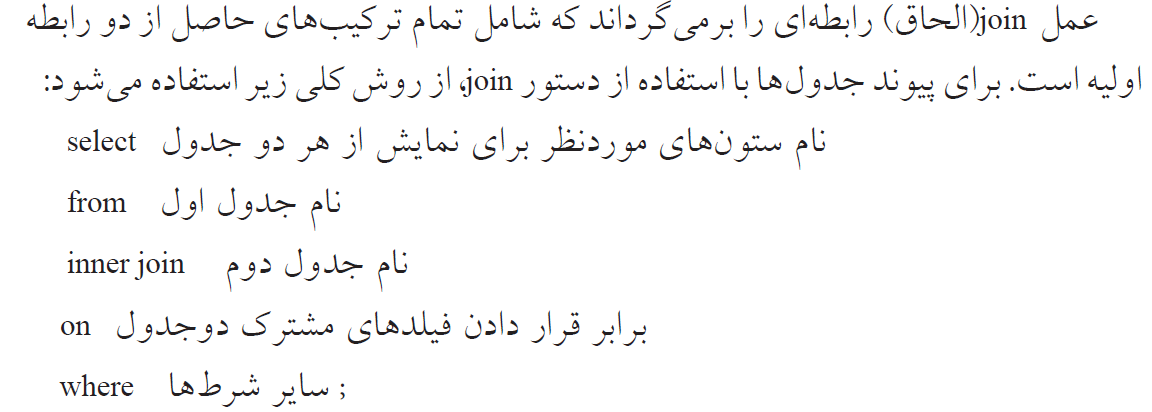 پیاده سازی عملگر join 

دو جدول را بر اساس ستون مشترک پیوند می دهد در SQL اینکار توسط select انجام می شود 

.......     نام ستون 1 .جدول2 نام   ستون  1 .   نام جدول 1  select 
                    جدول 2, جدول 1  from    
کلید خارجی . جدول 2 = کلید اولیه . جدول 1where
18
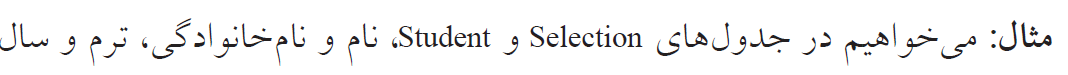 select های تودرتو :
به تعداد دستورات select تو در تو سطح می گویند.
نتایج خروجی می تواند شامل سطرهایی از جدول select بیرونی باشد.
Select های 2 سطحی :
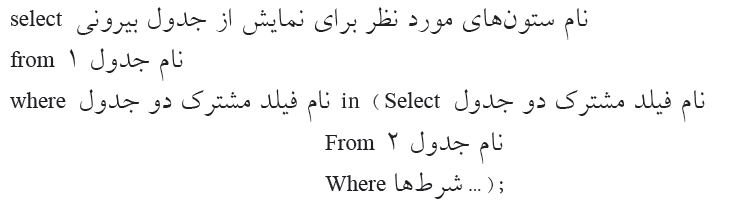 دستور Union:
برای ترکیب و ادغام دو یا چند ستون متخلف از 2 یا چند جدول استفاده می شود و نتیجه را در یک ستون مشترک نمایش می دهد. 
نوع ستون های انتخاب شده برای ادغام باید یکسان باشند. 
این دستور موارد تکراری را حذف کرده و از هر کدام یک نمونه نشان می دهد.
برای مشاهده تمام مقادیر حتی مقادیر تکراری از union all استفاده می شود. 
sql statement1 (نام فیلد1 انتخابی)
Union
Sql statement2 (نام فیلد2  انتخابی ) ;
Alter تغییر ساختار جدول
alter table نام جدول 
    Add.... نوع             نام ستون   
   Modify.... نوع         نام ستون
    Drop column        نام ستون
اضافه کردن فیلد:  Add 
حذف  فیلد:Drop
تغییر  فیلد Modify:
23
دستور Drop  (حذف یک جز از پایگاه داده) :
;     نام جدول Drop
برای حذف جدول  
حذف اندیس (Drop index)
Drop index نام اندیس  on نام جدول ; 
حذف پایگاه داده : 
Drop database نام پایگاه داده  ; 
دستور rename
برای تغییر نام جدول به کار می رود 
rename نام قدیم جدول  to نام جدید جدول   
حذف تمام اطلاعات جدول بدون اینکه جدول و ساختارش تغییر کند : 
Truncate table نام جدول ;
24
select…
توابع قابل استفاده در دستور select

درقسمت نام ستونها از فرمان select می توان عملیاتهای محاسباتی، ریاضی و ... را بر روی یک ستون جدول انجام داد .
باید نوع داده هر ستون جدول متناسب با عملکرد تابع مورد استفاده باشد. 
نتایج خروجی هر تابع بصورت یک ستون جدید نمایش داده می شود. 
Select  نام تابع(نام فیلد)  as  نام جدید from نام جدول  ;
25
select…
توابع چند سطری یا ستونی

2-توابع عددی 
مجموعه مقادیر یک ستون خاص را به عنوان ورودی می پذیرد و یک عملیات محاسبه ای آن انجام می دهند ویک مقدار خروجی را تحویل می دهند 
1- sum           2- Avg              3- Max       
 4- min   5- count

Select   count (*)
26
select…
عملگر groupby در دستور select 
 Select …
        From ….
          Groupby

نتیجه خروجی را بر اساس یک یا چند ستون خاص دسته بندی می کند.
 
اگر بخواهیم برای groupby شرایط بگذاریم از having استفاده می کنیم
27